Medical Students’ Perceived Value of Buprenorphine Waiver Training After Removal of Training Requirement
Disclosures
Funding to support medical student training was provided by SAMHSA (Grant 1H79TI081651). 
The views expressed herein do not necessarily reflect the official policies of the Department of Health and Human Services nor imply endorsement by the U.S. Government.
No other financial disclosures
[Speaker Notes: These views are my own!]
Recent legislation aimed to reduce barriers to prescribing buprenorphine
MAT Act2 (Dec 2022) eliminates the X-waiver
Buprenorphine FDA approved (2002)
8-hour training
DEA registration 
Patient limits
SAMHSA guidelines1 (Apr 2021) remove training requirement, X-waiver still required
1SAMHSA, 2021, 86 FR 22439
2Section 1262 of the Consolidated Appropriations Act, 2023
[Speaker Notes: MAT = Mainstreaming Addiction Treatment]
Buprenorphine underutilized even by clinicians who complete training
Studies suggest that even clinicians who complete training underutilize buprenorphine.1,2

Do regulatory changes influence clinicians’ readiness to prescribe buprenorphine?
1JAMA. 2016;316(11):1211–1212
2JAMA Netw Open. 2020;3(8):e2014045
[Speaker Notes: JAMA citation = 22% of buprenorphine prescribers only treat 1-3 patient 
JAMA ON citation = prescribers with 30 patient limit only treat ~3 patients, those with 100 patient limit treat ~24 patients and those with 275 patient limit treat ~102 patients]
Objective
To understand medical students’ perceptions of the value of buprenorphine training in the context of changing regulatory requirements.
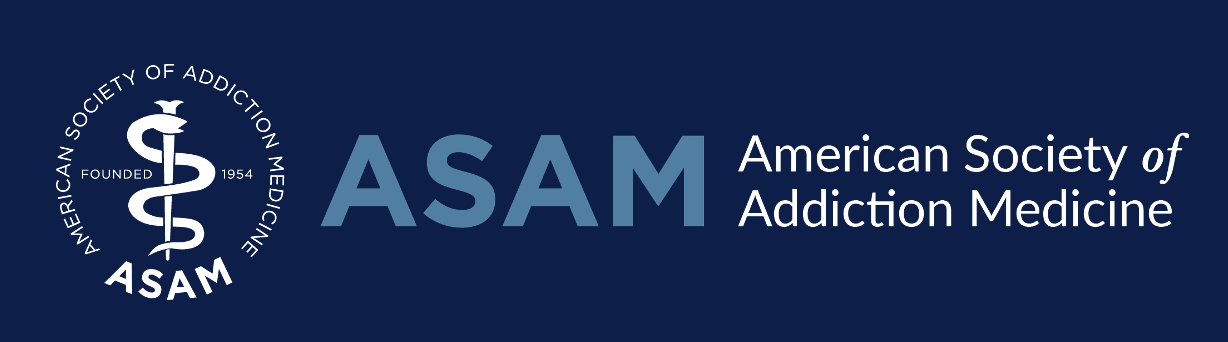 Curricula
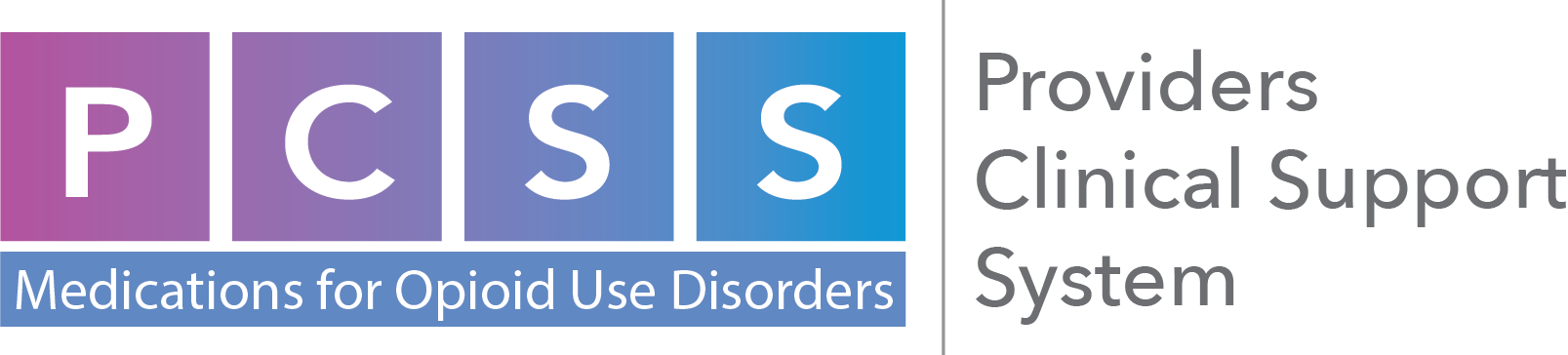 In 2021 used the ASAM “half-and-half” curriculum 
4 hours of asynchronous online content 
4 hours of live, online content 

In 2022 used the PCSS “half-and-half” curriculum 
4 hours of asynchronous online content 
4 hours of live content (delivered hybrid)
Methods
Medical students who participated in optional waiver training shortly before graduation in 2021 and 2022 were surveyed about their willingness to take the training despite it no longer being required to obtain a DATA waiver.
Methods, cont.
Students were also asked about the quality and usefulness of the training. 

Questions were asked using a 5-point Likert scale. 

Descriptive statistics were calculated using MS Excel.
Results – N=122, Response rate 74%
Residency Plans
[Speaker Notes: Total participants = 166 (111 in 2021, 55 in 2022)]
“The material presented in this training increased my knowledge of opioid use disorder and medication-assisted treatment”
“This training was a useful supplement to the other opioid use disorder training I received during medical school”
“I expect to use the information gained from this training to treat opioid use disorder”
“If I had known about the new guidance allowing physicians to prescribe buprenorphine to < 30 concurrent patients without completing 8-hour training I would not have taken this course”
Limitations
The study was conducted at a single site 

Only students who chose to participate in this elective training program were included

Slightly different curricula each year
Conclusions
Most medical students felt training remained valuable and would still participate despite the regulatory changes. 
Less than 10% of participants said they would not do the training had they known it wasn’t necessary. 

Our results suggest educators should continue to prioritize buprenorphine training even with the removal of training requirements.
Acknowledgments
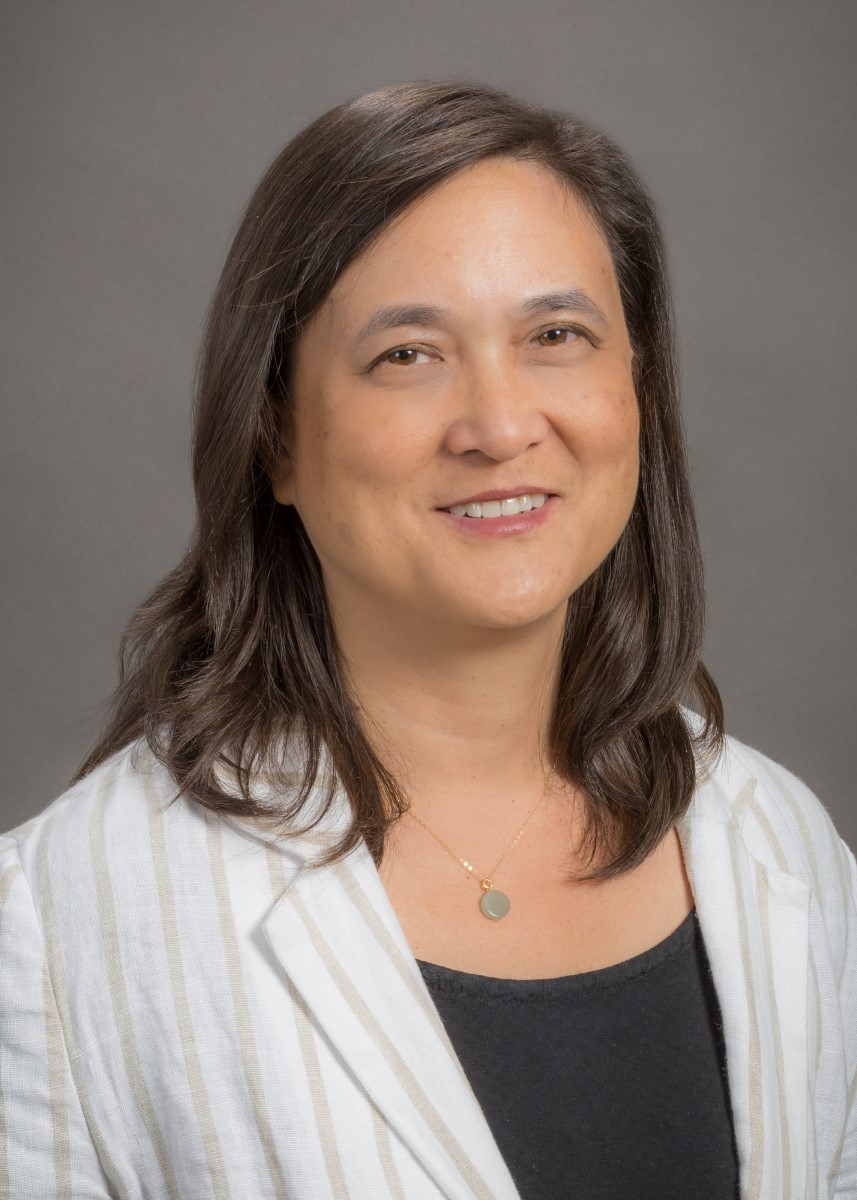 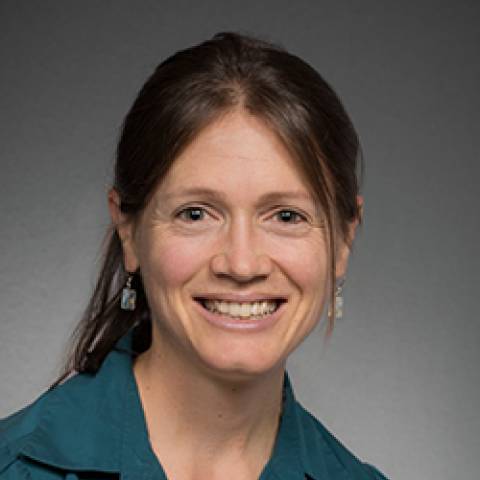 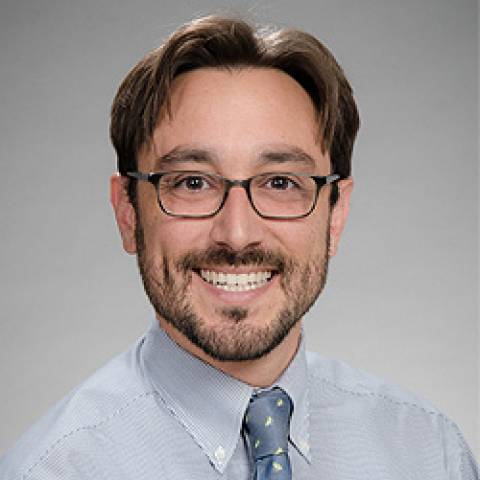 Co-authors: Drs. Judith Tsui, Jamie Darnton, Jocelyn James 
Project Staff: Jesse Moritz
UW SOM medical students and faculty
Questions?